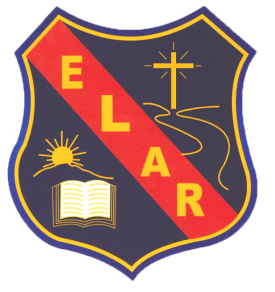 Unidad N°1
La Constitución y la organización política de Chile
6° BÁSICO
OBJETIVO:
Comprender que todas las personas tienen derechos que deben ser respetados por los pares, la comunidad y el Estado, lo que constituye la base para vivir en una sociedad justa, y dar como ejemplo algunos artículos de la Constitución y de la Declaración Universal de los Derechos Humanos. (OA 17)
Contenidos revisados en clases 
anteriores
¿Qué entendemos por Derechos Humanos?

    Los DD.HH. Son exigencias que puede plantear cualquier ser humano por el hecho de serlo, a su vez, todo derecho convella un deber, que es respetar el los derechos de los demás. 
    La vida en sociedad implica derechos, deberes y responsabilidades de los ciudadanos, quienes deben respetar las leyes.
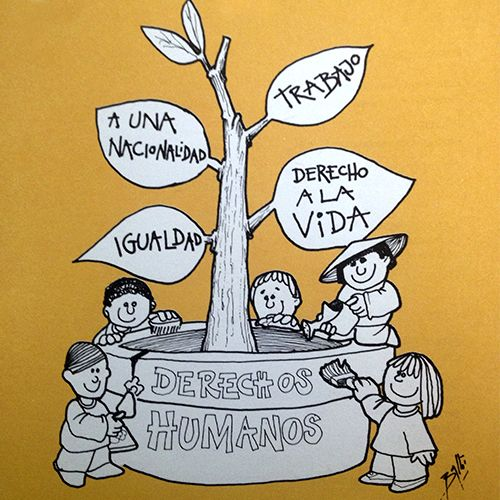 Contenidos revisados en clases 
anteriores
Características de los Derechos
Humanos

Universales: son comunes a todas las personas
Inherentes: radicados en la esencia misma del
ser persona
Irrevocables: ninguna ley o autoridad puede
ponerles termino
Inalienables: no son renunciables
Indivisibles: todos son igualmente importantes y 
necesarios

    Los DD.HH. Se basan en la dignidad humana, lo que significa que todas las personas merecen que estos derechos se les sean respetados.
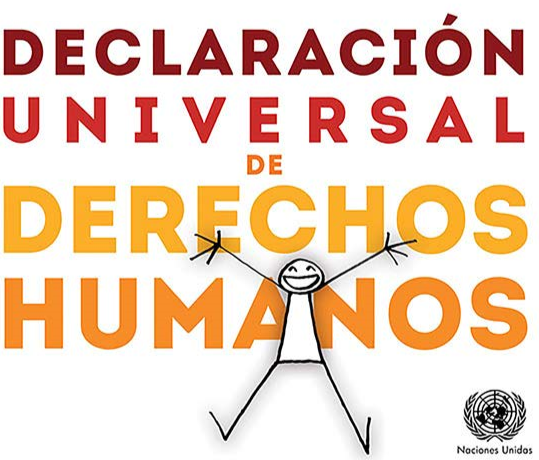 ¿Como se garantizan los derechos de la personas en chile?

Por medio del Estado y la constitución política.

El Estado debe velar por el bien de los ciudadanos
Estado democrático: compuesto por los poderes del estado.


La Constitución política de Chile organiza los poderes del Estado y establece los derechos y garantías constitucionales.
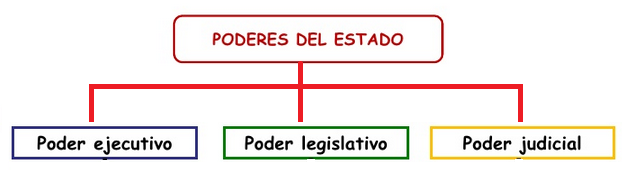 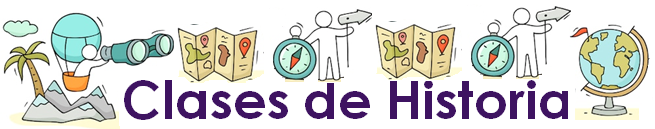 Esta actividad será evaluada.

Ahora a trabajar:

Realiza un mapa mental sobre Los Derechos Humanos,  la Constitución y el Estado de Chile, y como se garantiza el respeto de los derechos y deberes de los chilenos. 
Para esto puedes repasar los contenidos de las guías 
   N° 2 y N°3. 
Tu mapa debe tener a lo menos 12 elementos (dibujos/imágenes/textos/conceptos).
En una hoja de block u hoja blanca en posición horizontal diseña tu mapa mental siguiendo las instrucciones que vienen a continuación.(la próxima PPT tiene animación)
¿Cómo hacer un mapa mental?
Un mapa mental es un esquema visual que reúne ideas claves o principales y dibujos o imágenes. 
Para esto sigue los siguientes consejos:
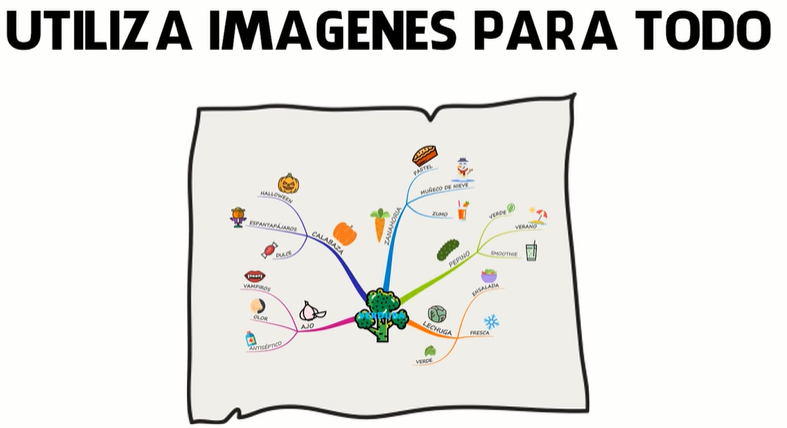 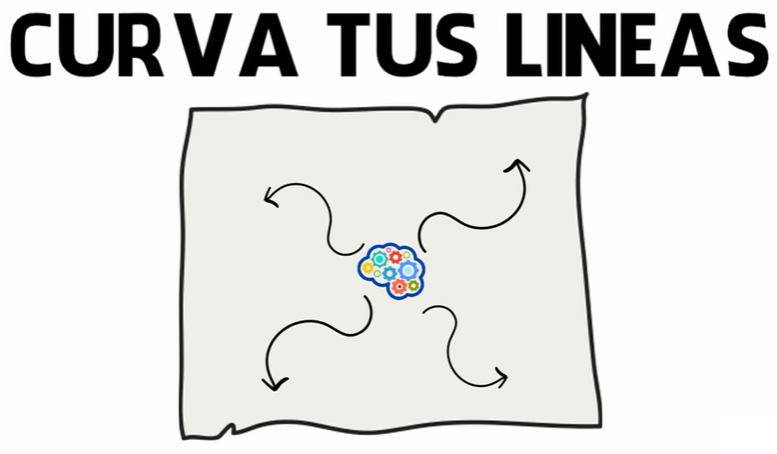 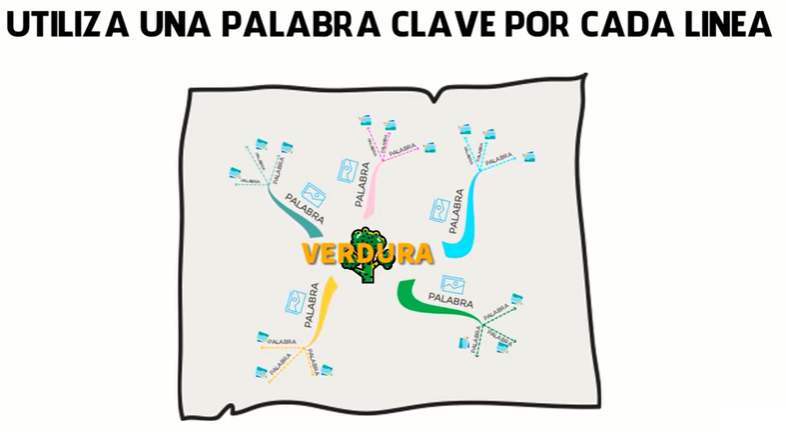 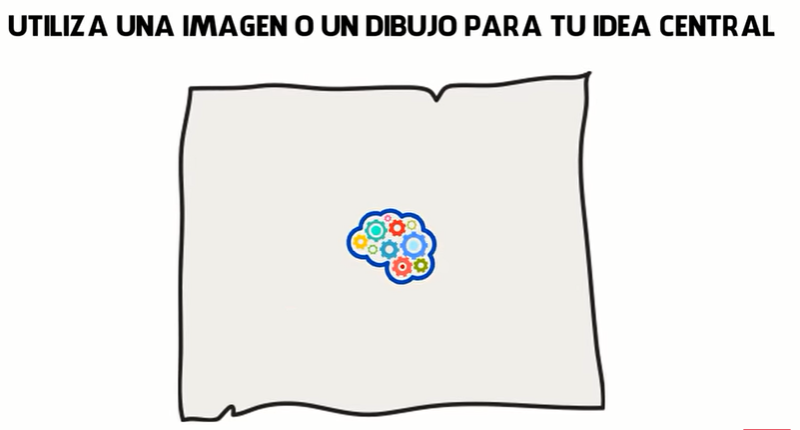 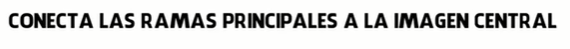 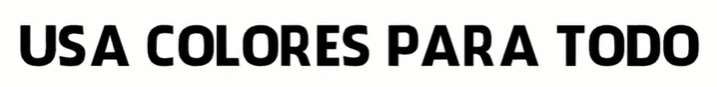 EN RESUMEN
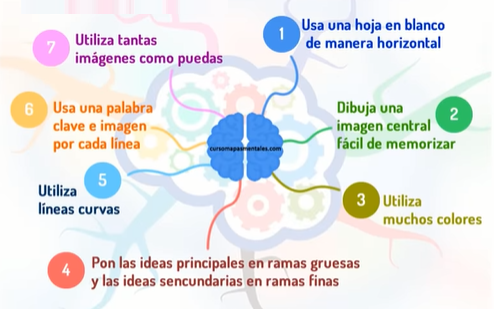 ALGUNOS EJEMPLOS
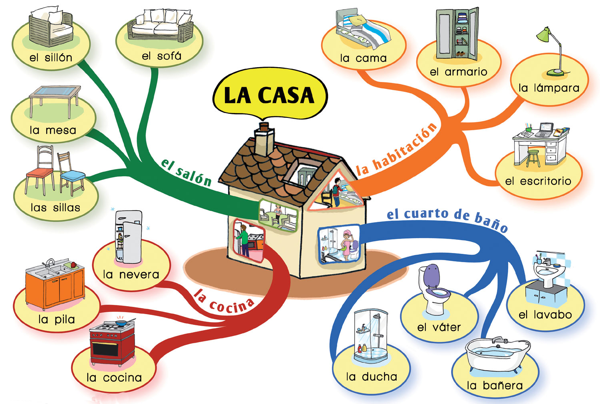 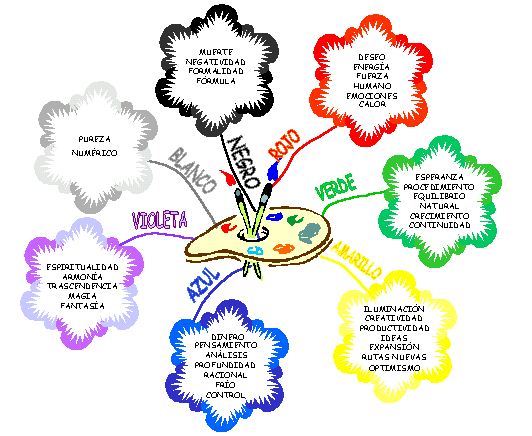 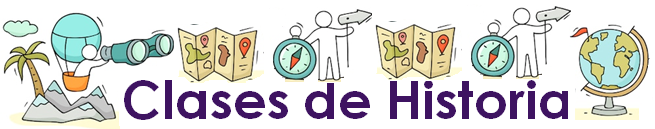 Esta actividad será evaluada.

Cuando hayas terminado:
Toma una foto y envíala vía mail, asunto mapa mental
Recuerde señalar en el asunto del mail: curso  y nombre del estudiante.

  El plazo de envío es hasta el día 30 de abril.
Pauta de evaluación
¡Suerte!

Tu puedes hacerlo
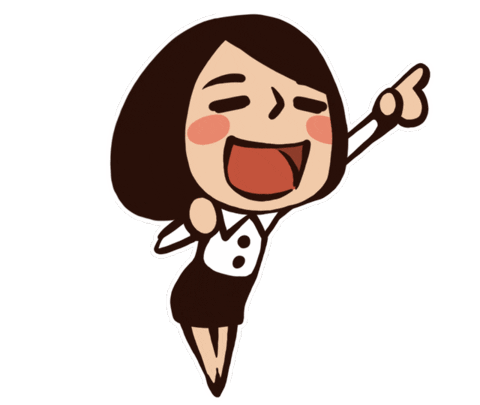